radiofonia i telewizja- uregulowania prawne, podstawowe pojęcia, KRRiT, koncesjonowanie działalności
.
Podstawa prawna:Ustawa z dn. 29 grudnia 1992r. O radiofonii i telewizji dyrektywa parlamentu europejskiego i rady 2010/12/UE z 10 marca 2010r. W sprawie koordynacji niektórych przepisów ustawowych, wykonawczych i administracyjnych państw członkowskich dotyczących świadczenia audiowizualnych usług medialnych (dyrektywa o audiowizualnych usługach medialnych)
Zadania Radiofonii i Telewizji
Art. 1. 1. Zadaniem radiofonii i telewizji jest: 1) dostarczanie informacji; 2) udostępnianie dóbr kultury i sztuki; 3) ułatwianie korzystania z oświaty, sportu i dorobku nauki; 3a) upowszechnianie edukacji obywatelskiej; 4) dostarczanie rozrywki; 5) popieranie krajowej twórczości audiowizualnej.
Wyłączenia z zakresu zastosowania ustawy - Art. 2 ust. 2 u.r.t.
Ustawy nie stosuje się do: 
programu rozpowszechnianego lub rozprowadzanego wyłącznie w obrębie jednego budynku; 
programu rozpowszechnianego lub rozprowadzanego w systemie, w którym urządzenia nadawcze i odbiorcze należą do tej samej osoby, prowadzącej działalność gospodarczą lub inną zarejestrowaną działalność publiczną, a treść programu ogranicza się do spraw związanych z tą działalnością i jest adresowana do pracowników lub innego określonego kręgu osób związanych z nadawcą; tzw. radiofonia i telewizja zakładowa
programu rozprowadzanego w sieci kablowej, jeżeli liczba indywidualnych odbiorców nie przekracza 250; 
programów radiowych rozpowszechnianych wyłącznie w systemach teleinformatycznych oraz audialnych usług na żądanie; 
korespondencji prowadzonej z wykorzystaniem środków komunikacji elektronicznej; 
elektronicznych wersji dzienników i czasopism oraz prasy udostępnianej w systemie teleinformatycznym pod warunkiem że nie składają się w przeważającej części z audycji audiowizualnych; 
gier losowych i zakładów wzajemnych, chyba że są częścią audycji usługi medialnej.
Art. 3. Do rozpowszechniania programów radiowych i telewizyjnych stosuje się przepisy prawa prasowego, o ile ustawa nie stanowi inaczej.- Stosowanie „wprost”, a nie „odpowiednio”,- tylko w odniesieniu do działalności radiowej i telewizyjnej,- przepisy Prawa prasowego, które znajdą zastosowanie: art. 2, art. 3a i 4, art.5,  rozdział 2, art. 25, art., 27, rozdziały 5 – 8.
Usługa medialna – art. 4 ust. 1 u.r.t.
AUDYCJA
Art.4 pkt 2 u.r.t - audycją jest ciąg ruchomych obrazów z dźwiękiem lub bez niego (audycja audiowizualna) albo ciąg dźwięków (audycja radiowa), stanowiący, ze względu na treść, formę, przeznaczenie lub autorstwo, odrębną całość w stworzonym przez dostawcę usługi medialnej programie lub katalogu audycji publicznie udostępnianych w ramach audiowizualnej usługi medialnej na żądanie, zwanym dalej „katalogiem”
AUDYCJE
nie mogą propagować działań sprzecznych z prawem, z polską racją stanu oraz postaw i poglądów sprzecznych z moralnością i dobrem społecznym, w szczególności nie mogą zawierać treści nawołujących do nienawiści lub dyskryminujących ze względu na rasę, niepełnosprawność, płeć, wyznanie lub narodowość;
powinny szanować przekonania religijne odbiorców, a zwłaszcza chrześcijański system wartości;
PROGRAM
art. 4 pkt 6 u. r. t. – programem jest uporządkowany zestaw audycji, przekazów handlowych lub innych przekazów, rozpowszechniany w całości, w sposób umożliwiający jednoczesny odbiór przez odbiorców w ustalonym przez nadawcę układzie. 
Program wyspecjalizowany – program, w którym nie mniej niż 70% czasu nadawania programu w ciągu miesiąca w godzinach 6-23, stanowią audycje i inne przekazy realizujące przyjętą specjalizację programu  wymaga uzyskania koncesji – art. 21 ust. 1a pkt 2 u.r.t..
Prawo do rozpowszechniania programów
Art. 2. 1. Prawo rozpowszechniania programów radiowych i telewizyjnych przysługuje jednostkom publicznej radiofonii i telewizji oraz osobom fizycznym, osobom prawnym i osobowym spółkom handlowym, które uzyskały koncesję na taką działalność, albo – w przypadku programów telewizyjnych rozpowszechnianych wyłącznie w systemach teleinformatycznych – wpis do rejestru takich programów
Pojęcie nadawcy
Art. 2 pkt 4 dostawcą usługi medialnej jest osoba fizyczna, osoba prawna lub osobowa spółka handlowa ponosząca odpowiedzialność redakcyjną za wybór treści usługi medialnej i decydująca o sposobie zestawienia tej treści, będąca nadawcą lub podmiotem dostarczającym audiowizualną usługę medialną na żądanie; 
Art. 2 pkt 5 nadawcą jest osoba fizyczna, osoba prawna lub osobowa spółka handlowa, która tworzy i zestawia program oraz rozpowszechnia go lub przekazuje innym osobom w celu rozpowszechniania;
NADAWCA
Art. 13. 1. Nadawca kształtuje program samodzielnie w zakresie zadań określonych w art. 1 ust. 1 i ponosi odpowiedzialność za jego treść. 2. Przepis ust. 1 nie narusza przepisów dotyczących odpowiedzialności innych osób za treść poszczególnych audycji, reklam lub innych przekazów.
Nadawca społeczny (art. 4 ust. 1a)
Upowszechnia działalność wychowawczą i edukacyjną, działalność charytatywną, respektuje chrześcijański system wartości, za podstawę przyjmując uniwersalne zasady etyki oraz zmierza do ugruntowania tożsamości narodowej,
Nie rozpowszechnia audycji i innych przekazów, o których mowa w art. 18 ust. 5 (mogących mieć negatywny wpływ na prawidłowy rozwój psychofizyczny i moralny małoletnich),
Nie nadaje reklam lub telesprzedaży oraz sponsorowanych audycji i innych przekazów,
Nie pobiera opłat z tytułu rozpowszechniania, rozprowadzania lub odbierania programu 

status nadawcy społecznego nadje KRRiT 
wiąże się on ze zwolnieniem z opłat za udzielenie koncesji
Wykaz nadawców społecznych
(stan na dzień 25 czerwca 2018 r.)
Wykaz nadawców społecznych (stan na dzień 25 czerwca 2018 r.)
Źródło: http://www.krrit.gov.pl/dla-nadawcow-i-operatorow/koncesje/wykaz-nadawcow-spolecznych/
ZAKAZ ROZPOWSZECHNIANIA OKREŚLONYCH AUDYCJI
Art. 14. 1. Nałożenie na nadawcę obowiązku lub zakazu rozpowszechniania określonej audycji lub przekazu może nastąpić wyłącznie na podstawie ustawy. 2. Audycje i przekazy niepochodzące od nadawcy powinny być wyraźnie wyodrębnione w programie i oznaczone w sposób niebudzący wątpliwości, że nie pochodzą od nadawcy.
Rozpowszechnianie i rozprowadzenie
Rozpowszechnianie (art. 4 pkt 2 u.r.t.)
Bezprzewodowa emisja programu do równoczesnego, powszechnego odbioru (system powszechnego odbioru),
Wprowadzenie programu do sieci kablowej (system zbiorowego odbioru),
Rozprowadzanie (art. 4 pkt 3 u.r.t.)
Przyjmowanie w całości i bez zmian programu nadawcy krajowego lub zagranicznego, z wyjątkiem programu rozpowszechnianego w sieci kablowej i równoczesne jego rozpowszechnianie,
Dotyczy głównie operatorów sieci kablowych
IDENTYFIKACJA NADCAWCY PROGRAMU Art. 14a.
1. Nadawca jest obowiązany do zapewnienia odbiorcom łatwego, bezpośredniego i stałego dostępu do informacji umożliwiających identyfikację programu i jego nadawcy, a w szczególności do informacji o: 1) nazwie programu; 2) nazwisku, nazwie lub firmie tego nadawcy;3) adresie jego siedziby; 4) danych kontaktowych, w tym adresu korespondencyjnego, adresu poczty elektronicznej oraz witryny internetowej.
2. Nadawca jest obowiązany do wskazania Krajowej Rady jako organu właściwego w sprawach radiofonii i telewizji. 3. Krajowa Rada może określić, w drodze rozporządzenia, sposób zapewniania przez nadawców dostępu do informacji umożliwiających identyfikację programu i jego nadawcy oraz inne niż wskazane w ust. 1 informacje, uwzględniając potrzeby odbiorców, integralność przekazów, sposób rozpowszechniania programu i oddziaływanie na interesy odbiorców oraz dążąc do nieobciążania dostawców nadmiernymi utrudnieniami i kosztami w związku z zapewnianiem informacji.
AUDYCJE W JĘZYKU POLSKIM
Art. 15. 1. Nadawcy programów telewizyjnych przeznaczają co najmniej 33% kwartalnego czasu nadawania programu na audycje wytworzone pierwotnie w języku polskim, z wyłączeniem serwisów informacyjnych, reklam, telesprzedaży, transmisji sportowych, przekazów tekstowych i teleturniejów.
AUDYCJE W JĘZYKU POLSKIM
2. Nadawcy programów radiowych, z wyłączeniem programów tworzonych w całości w języku mniejszości narodowej lub etnicznej, lub w języku regionalnym w rozumieniu art. 19 ustawy z dnia 6 stycznia 2005 r. o mniejszościach narodowych i etnicznych oraz o języku regionalnym (Dz. U. z 2017 r. poz. 823), przeznaczają co najmniej 33% miesięcznego czasu nadawania w programie utworów słowno-muzycznych na utwory, które są wykonywane w języku polskim, z tego co najmniej 60% w godzinach 5–24. 
2a. Przy ustalaniu czasu nadawania w godzinach 5–24, o którym mowa w ust. 2, czas nadawania utworu słowno-muzycznego w tych godzinach wykonywanego w języku polskim przez debiutanta jest liczony jako 200% czasu nadawania utworu.
AUDYCJE W JĘZYKU POLSKIM
3. Nadawcy programów telewizyjnych przeznaczają ponad 50% kwartalnego czasu nadawania programu na audycje europejskie, z wyłączeniem serwisów informacyjnych, reklam, telesprzedaży, transmisji sportowych, przekazów tekstowych i teleturniejów.
AUDYCJE EUROPEJSKIE
Art. 15a. 1. Nadawcy programów telewizyjnych przeznaczają co najmniej 10% kwartalnego czasu nadawania programu na audycje europejskie wytworzone przez producentów niezależnych, z wyłączeniem serwisów informacyjnych, reklam, telesprzedaży, transmisji sportowych, przekazów tekstowych i teleturniejów. W czasie przeznaczonym na audycje europejskie wytworzone przez producentów niezależnych, audycje wytworzone w okresie 5 lat przed rozpowszechnieniem w programie powinny stanowić co najmniej 50%.
AUDYCJE EUROPEJSKIE
Art. 15b. 1. Audycją europejską jest audycja: 
1) pochodząca z państwa członkowskiego Unii Europejskiej lub 
2) pochodząca z innego państwa będącego stroną Europejskiej konwencji o telewizji ponadgranicznej, sporządzonej w Strasburgu dnia 5 maja 1989 r., niestosującego środków dyskryminacyjnych w stosunku do audycji pochodzących z państw członkowskich Unii Europejskiej, lub 
3) wytworzona w koprodukcji w ramach umowy dotyczącej sektora audiowizualnego zawartej między Unią Europejską a innym państwem trzecim spełniająca wymagania określone w tej umowie, jeżeli państwo to nie stosuje środków dyskryminacyjnych w stosunku do audycji pochodzących z państw członkowskich Unii Europejskiej.
„WAŻNE WYDARZENIE”
Nadawca programu telewizyjnego może nadać bezpośrednią transmisję z wydarzenia o zasadniczym znaczeniu społecznym, zwanego dalej „ważnym wydarzeniem”.

Ze względu na duże zainteresowanie społeczne za ważne wydarzenia uważa się między innymi:
letnie i zimowe Igrzyska Olimpijskie;
półfinały i finały mistrzostw świata i Europy w piłce nożnej, a także wszelkie inne mecze w ramach tych imprez z udziałem reprezentacji Polski, w tym mecze eliminacyjne;
inne mecze z udziałem reprezentacji Polski w piłce nożnej w ramach oficjalnych rozgrywek oraz mecze z udziałem polskich klubów w ramach Ligi Mistrzów i Pucharu UEFA
PRAWO DO KRÓTKIEGO SPRAWOZDANIA
Nadawca programu telewizyjnego uprawniony do nadania na zasadzie wyłączności transmisji z wydarzenia budzącego istotne zainteresowanie społeczne, zwanego dalej "wydarzeniem", jest obowiązany umożliwić innym nadawcom telewizyjnym realizację prawa do krótkiego sprawozdania.
Prawo do krótkiego sprawozdania przysługuje każdemu nadawcy ustanowionemu w:
Rzeczypospolitej Polskiej;
innym państwie członkowskim Unii Europejskiej lub państwie będącym stroną Europejskiej konwencji o telewizji ponadgranicznej, o ile żaden nadawca lub inny podmiot w państwie, w którym jest ustanowiony nadawca ubiegający się o dostęp, nie jest uprawniony do transmisji danego wydarzenia i nie może zapewnić dostępu do krótkiego sprawozdania z niego.


Realizację prawa do krótkiego sprawozdania umożliwia się przez udostępnienie nadawcy ubiegającemu się o dostęp wybranych przez niego krótkich fragmentów transmisji wydarzenia, łącznie nie dłuższych niż 90 sekund, z sygnału nadawcy, za zapłatą kosztów udostępnienia.
MEDIA PUBLICZNE

A NADAWCY KOMERCYJNI
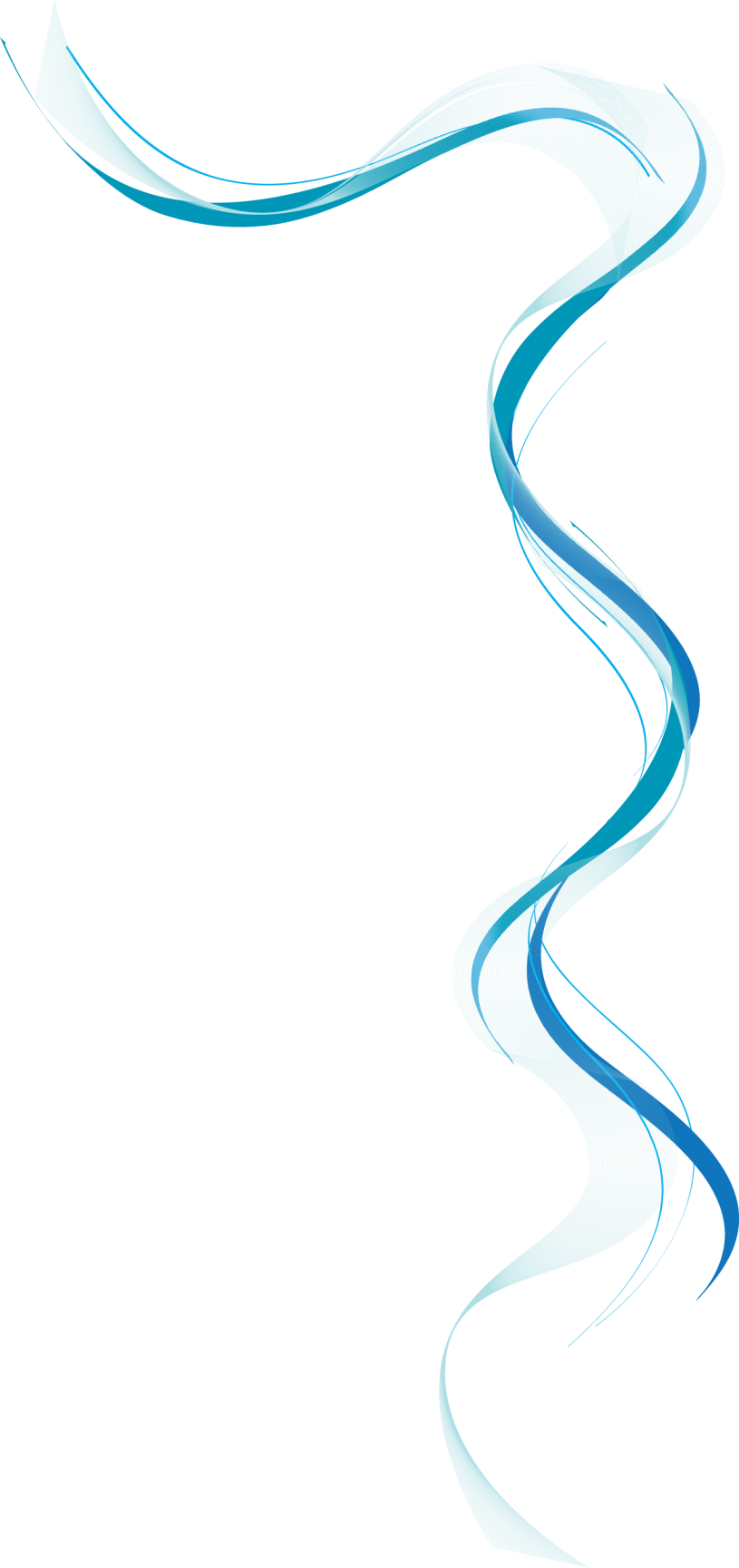 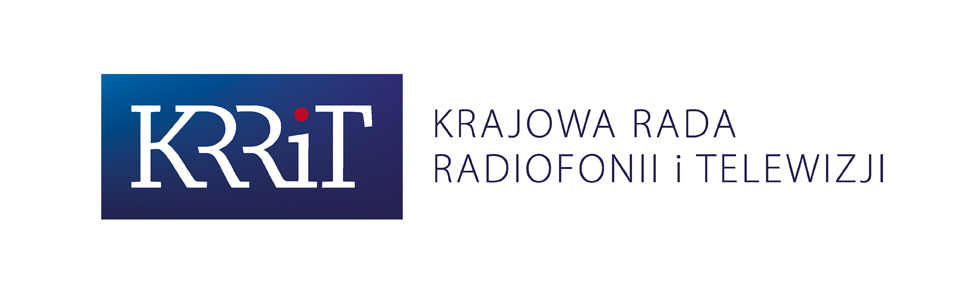 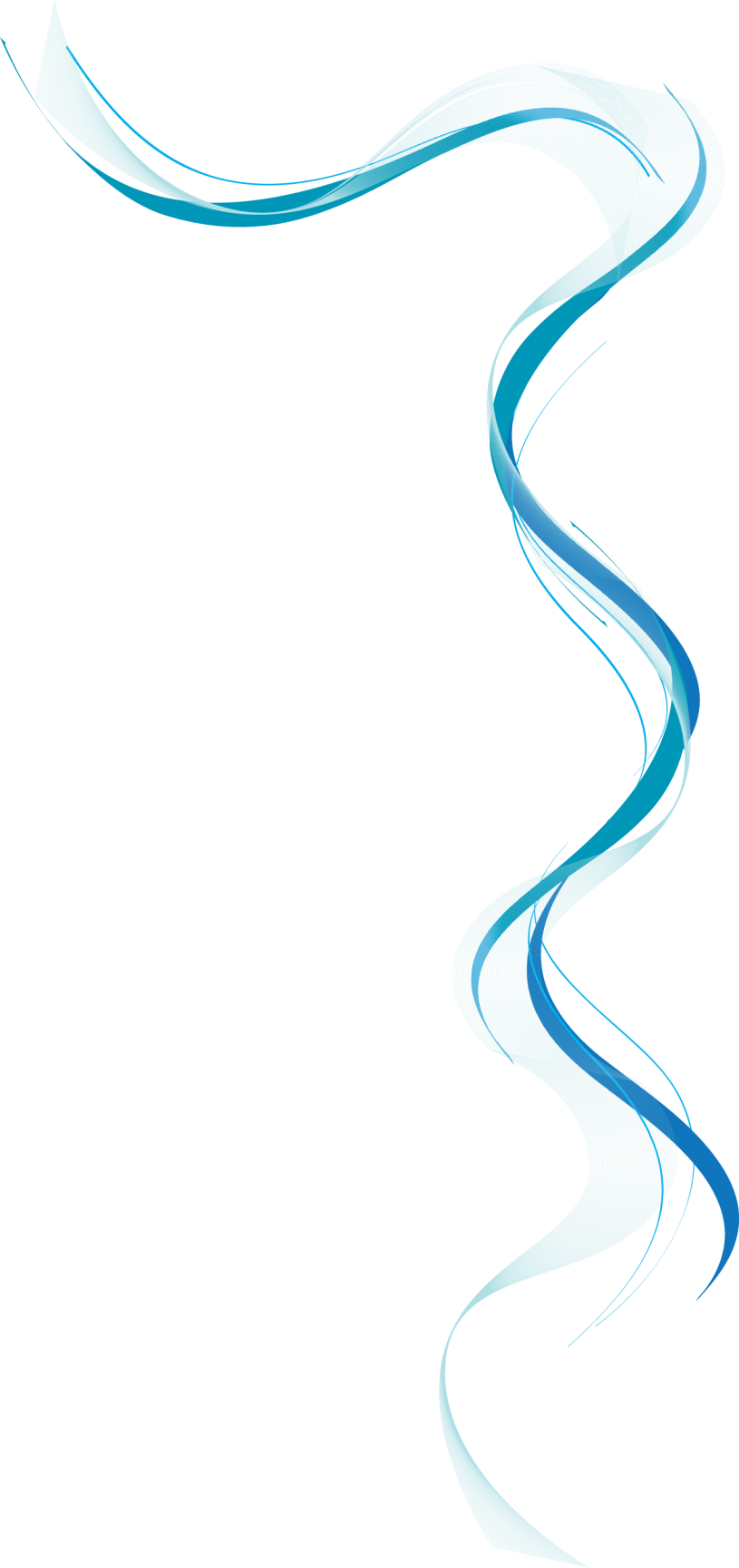 Organ konstytucyjny 

„stoi na straży wolności słowa, prawa do informacji oraz interesu publicznego w radiofonii i telewizji.”	 (art. 213 ust. 1 KRP)
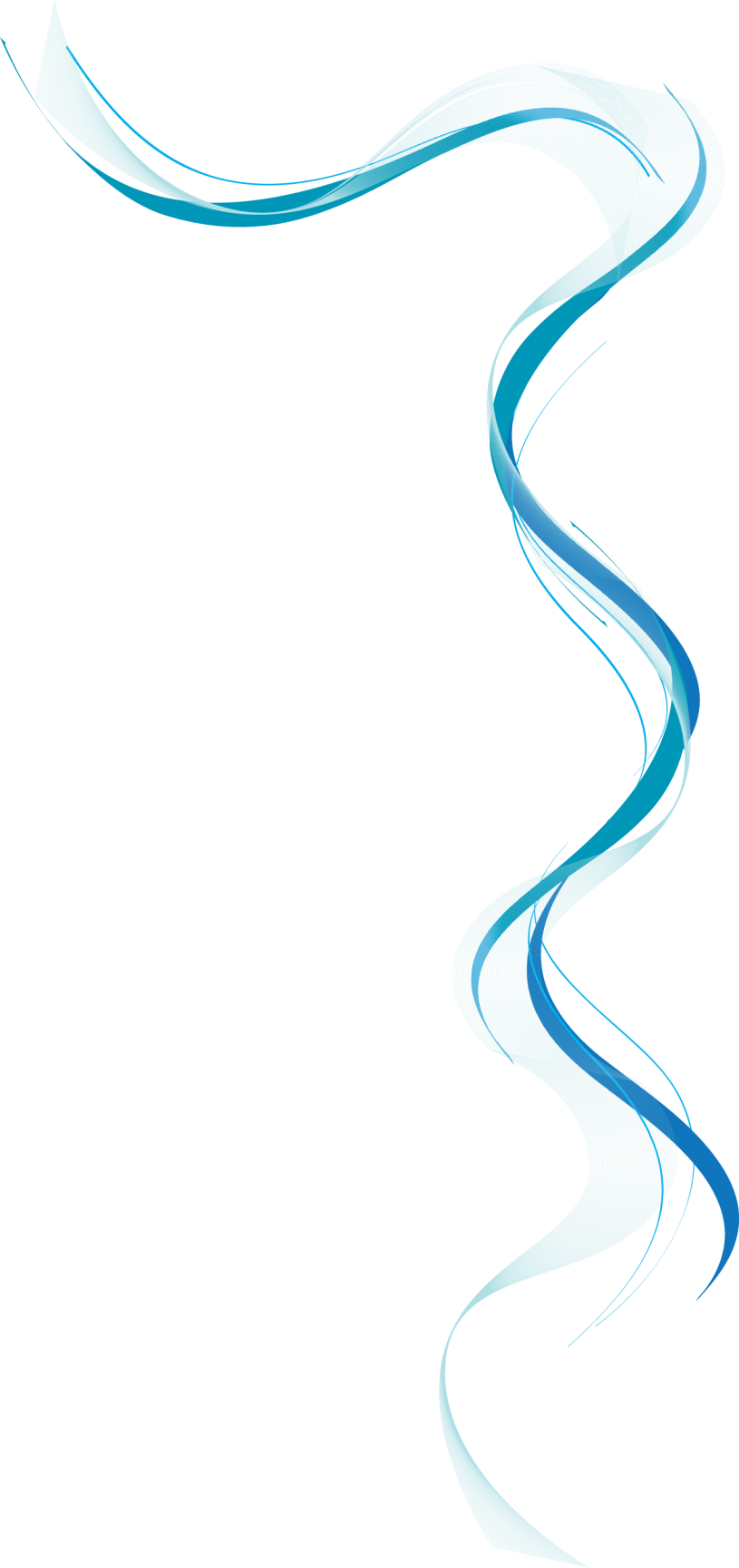 Kompetencje
Do zadań Krajowej Rady należy w szczególności:

1)  projektowanie w porozumieniu z Prezesem Rady Ministrów kierunków polityki państwa w dziedzinie radiofonii i telewizji;
2)  określanie, w granicach upoważnień ustawowych, warunków prowadzenia działalności przez dostawców usług medialnych;
3)  podejmowanie, w zakresie przewidzianym ustawą, rozstrzygnięć w sprawach koncesji na rozpowszechnianie programów, wpisu do rejestru programów, oraz prowadzenie tego rejestru;
3a)  uznawanie za nadawcę społecznego lub odbieranie tego przymiotu, na warunkach określonych ustawą;
4)  sprawowanie w granicach określonych ustawą kontroli działalności dostawców usług medialnych;
5)  organizowanie badań treści i odbioru usług medialnych;
5a)  prowadzenie monitoringu rynku audiowizualnych usług medialnych na żądanie w celu ustalenia kręgu podmiotów dostarczających audiowizualne usługi medialne na żądanie oraz oceny wykonania obowiązków wynikających z ustawy przez te podmioty;
6)  ustalanie wysokości opłat za udzielenie koncesji oraz wpis do rejestru;
6a)  ustalanie, na zasadach określonych w ustawie z dnia 21 kwietnia 2005 r. o opłatach abonamentowych, wysokości opłat abonamentowych;
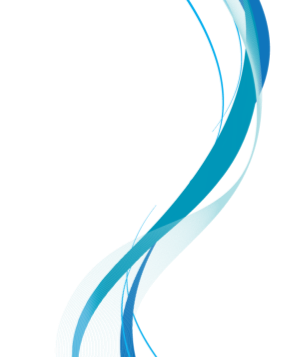 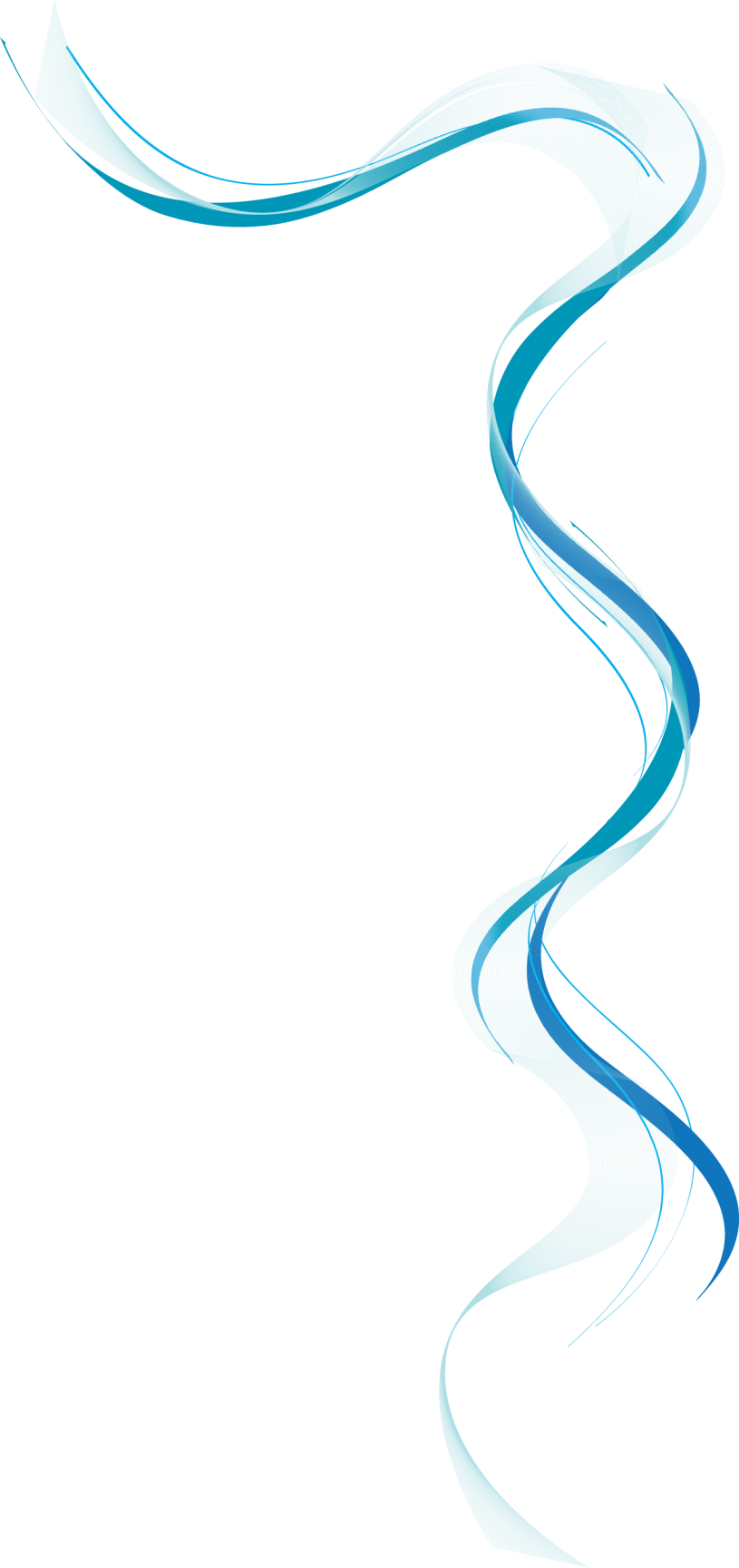 Kompetencje
Do zadań Krajowej Rady należy w szczególności:

7)  opiniowanie projektów aktów prawnych oraz umów międzynarodowych dotyczących radiofonii i telewizji lub audiowizualnych usług medialnych na żądanie;
8)  inicjowanie postępu naukowo-technicznego i kształcenia kadr w dziedzinie radiofonii i telewizji;
9)  organizowanie i inicjowanie współpracy z zagranicą w dziedzinie radiofonii i telewizji, w tym współpracy z organami regulacyjnymi państw członkowskich Unii Europejskiej, właściwymi w sprawach usług medialnych;
10)  współpraca z właściwymi organizacjami i instytucjami w zakresie ochrony praw autorskich, praw wykonawców, praw producentów oraz dostawców usług medialnych;
12)  inicjowanie i wspieranie samoregulacji i współregulacji w zakresie dostarczania usług medialnych;
13)  upowszechnianie umiejętności świadomego korzystania z mediów (edukacji medialnej) oraz współpraca z innymi organami państwowymi, organizacjami pozarządowymi i innymi instytucjami w zakresie edukacji medialnej.
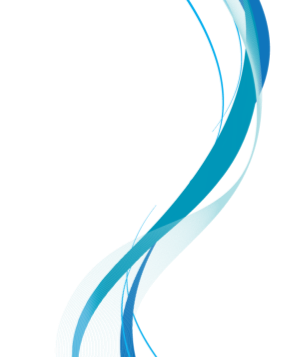 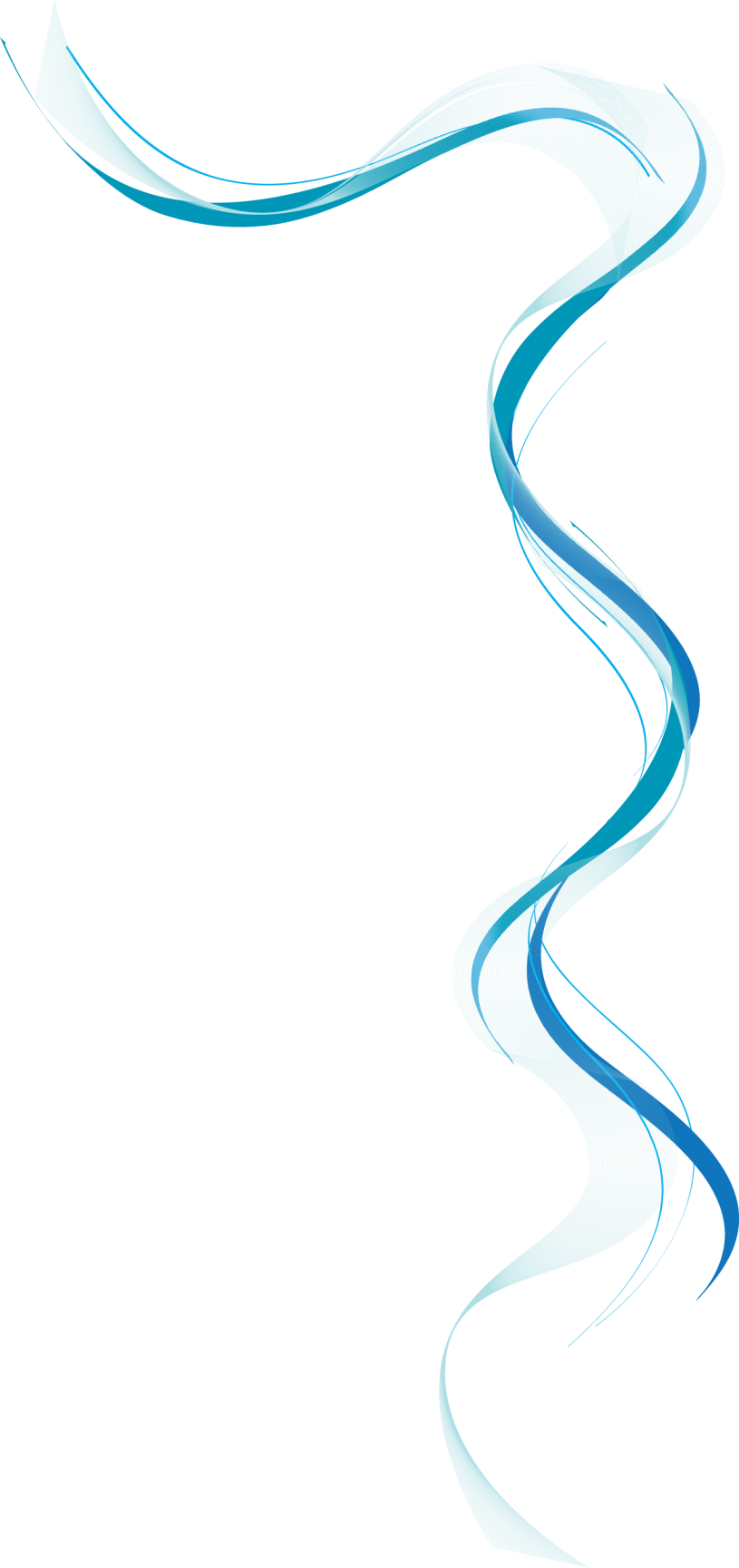 Skład KRRiT
1. Witold Kołodziejski (powołany przez Sejm RP 22 lipca 2016 roku)  - Przewodniczący KRRiT2. Teresa Bochwic (powołana przez Senat RP 22 lipca 2016 roku) - Zastępca Przewodniczącego KRRiT 3. Janusz Kawecki (powołany przez Prezydenta RP 12 września 2016 roku) - Członek KRRiT4. Andrzej Sabatowski (powołany przez Prezydenta RP 12 września 2016 roku) - Członek KRRiT5. Elżbieta Więcławska-Sauk (powołana przez Sejm RP 22 lipca 2016 roku) - Członek KRRiT
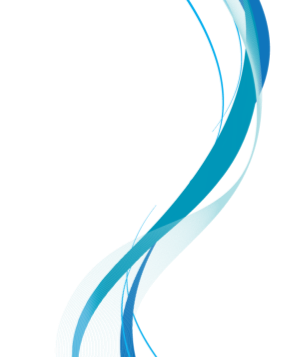 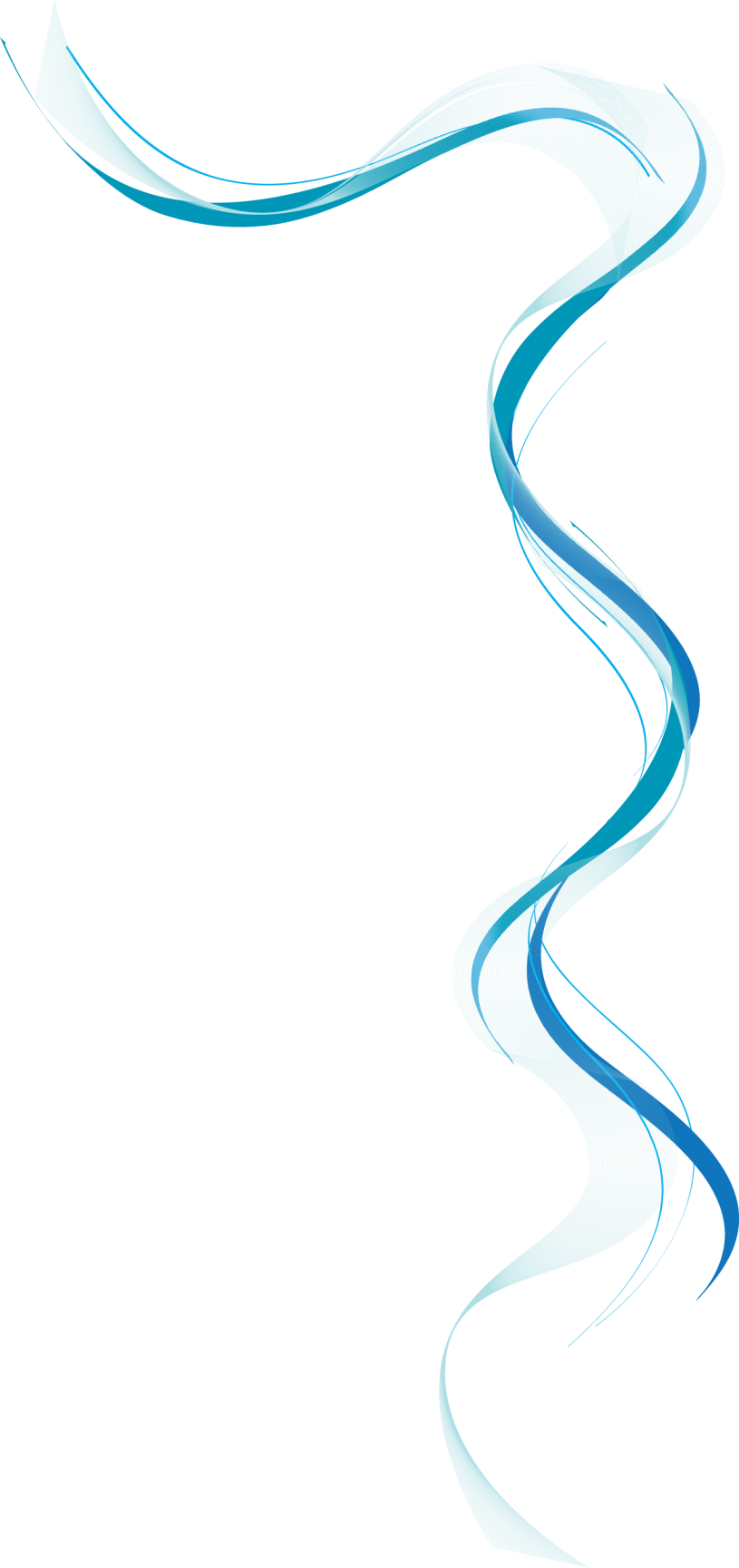 FORMY DZIAŁANIA KRRIT
Rozporządzenia
Uchwały

większość 2/3 ustawowej liczby członków
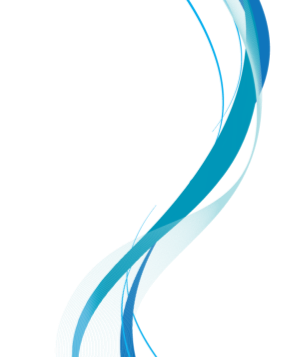 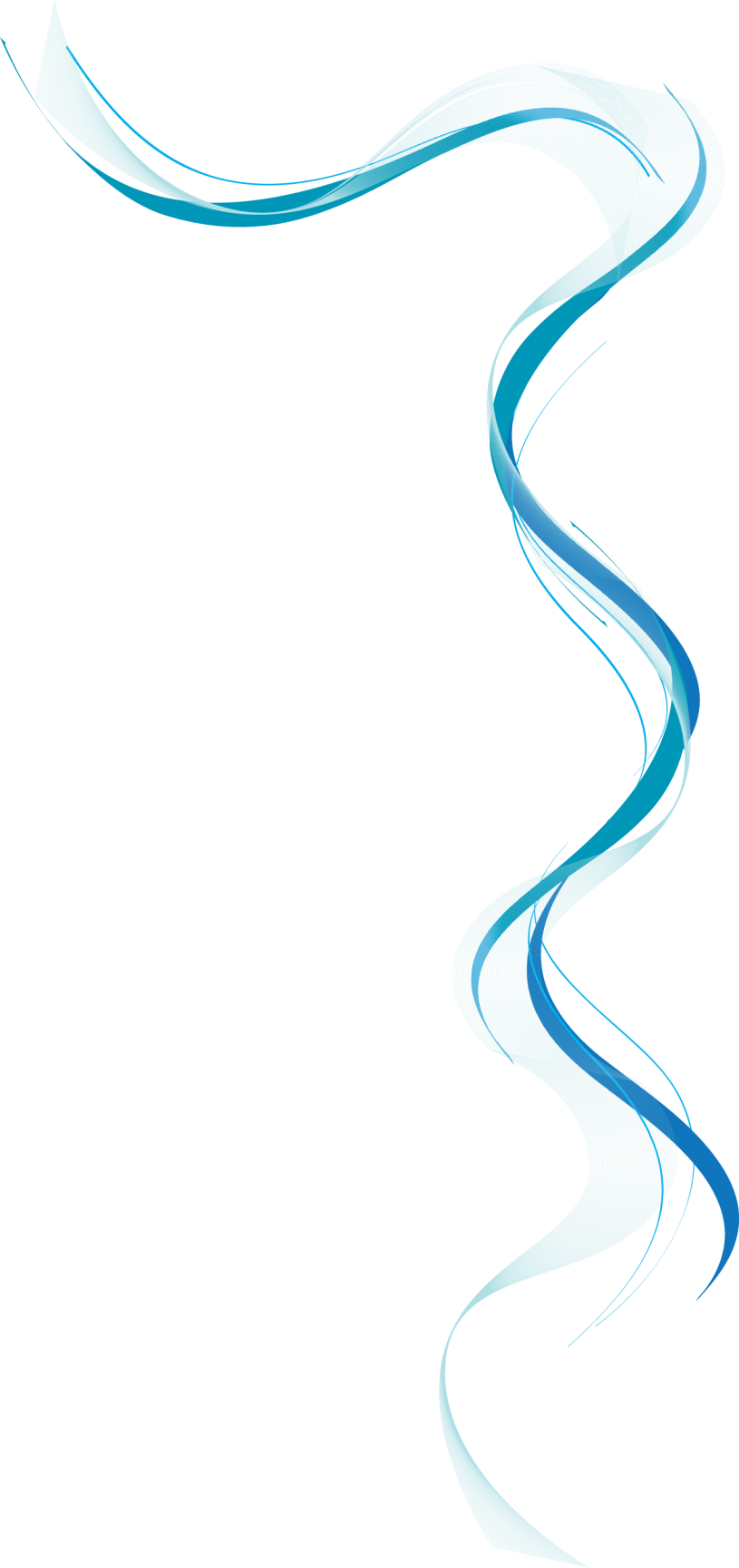 KOMPETENCJE PRZEWODNICZĄCEGO KRRIT
Kierowanie pracami KRRIT;

Reprezentowanie KRRIT;

Kompetencje własne nadane Przewodniczącemu KRRIT na mocy odrębnych ustaw;

Kompetencje kontrolne wobec dostawców usług medialnych w zakresie zgodności z przepisami ustawy, warunkami koncesji lub wiążącymi go aktami samoregulacji oraz kompetencja do wezwania do zaniechania naruszeń w przypadku braku takiej zgodności.
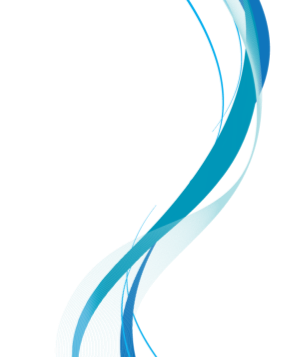 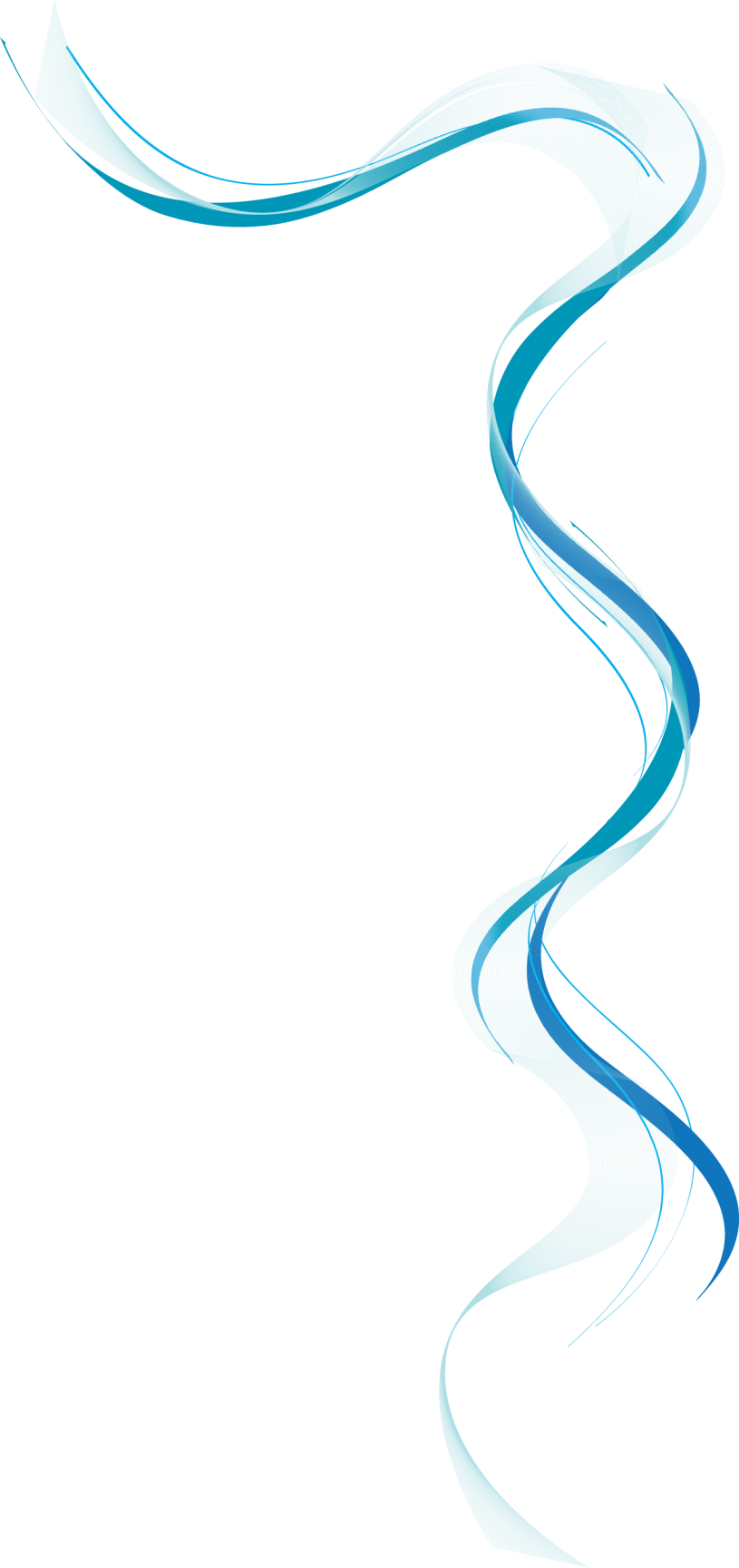 BIURO KRAJOWEJ RADY 
JAKO ORGAN POMOCNICZY KRRIT
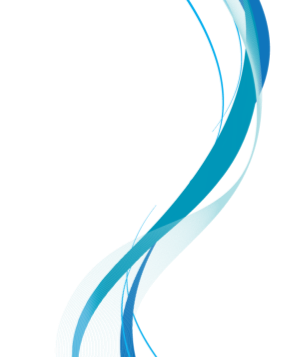 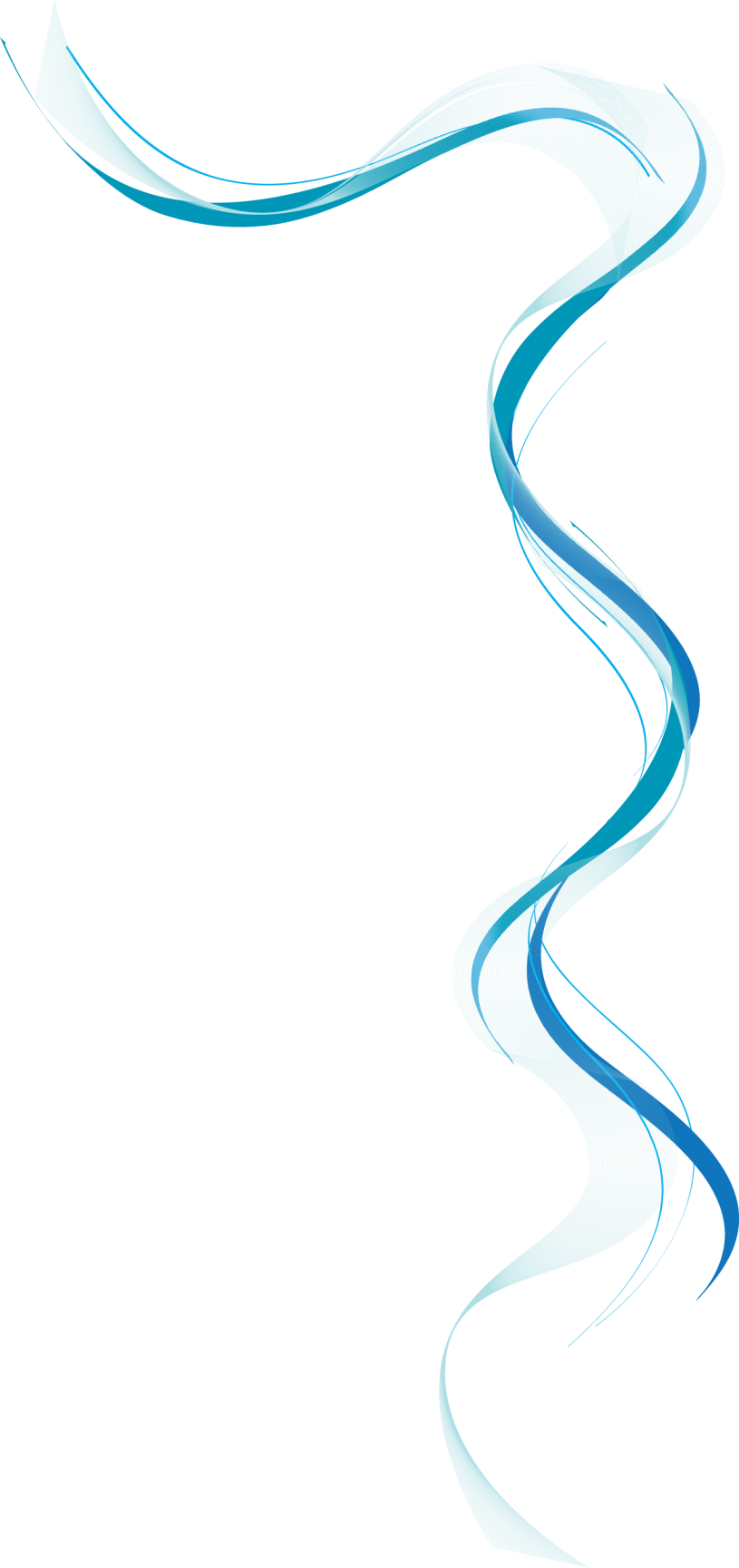 WYGAŚNIĘCIE KADENCJI KRRIT
Obowiązek przedłożenia Sejmowi, Senatowi i Prezydentowi RP przez KRRIT
Informacji o podstawowych problemach radiofonii i telewizji
Sprawozdania z działalności
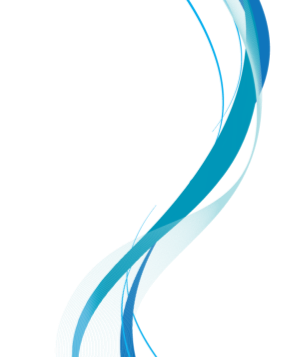 Odrzucenie sprawozdania przez obie Izby
Przyjęcie sprawozdania przez obie Izby
Potwierdzenie przez Prezydenta RP
Przyjęcie sprawozdania przez jedną Izbę i odrzucenie przez drugą
WYGAŚNIĘCIE KADENCJI KRRIT
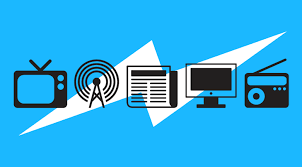 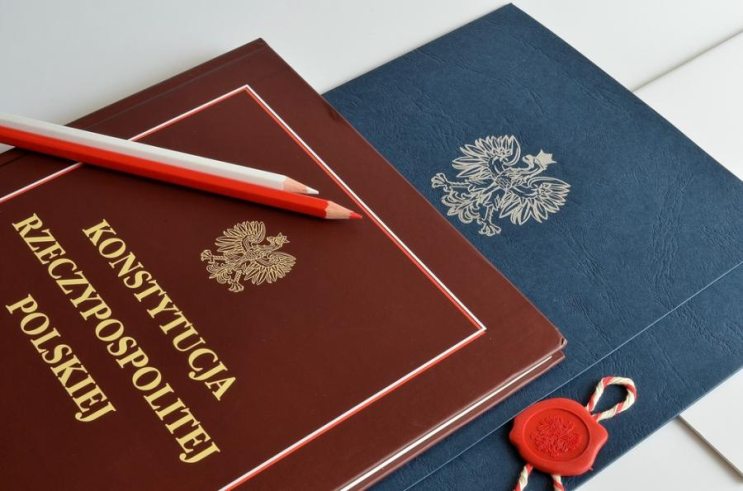 Media Publiczne
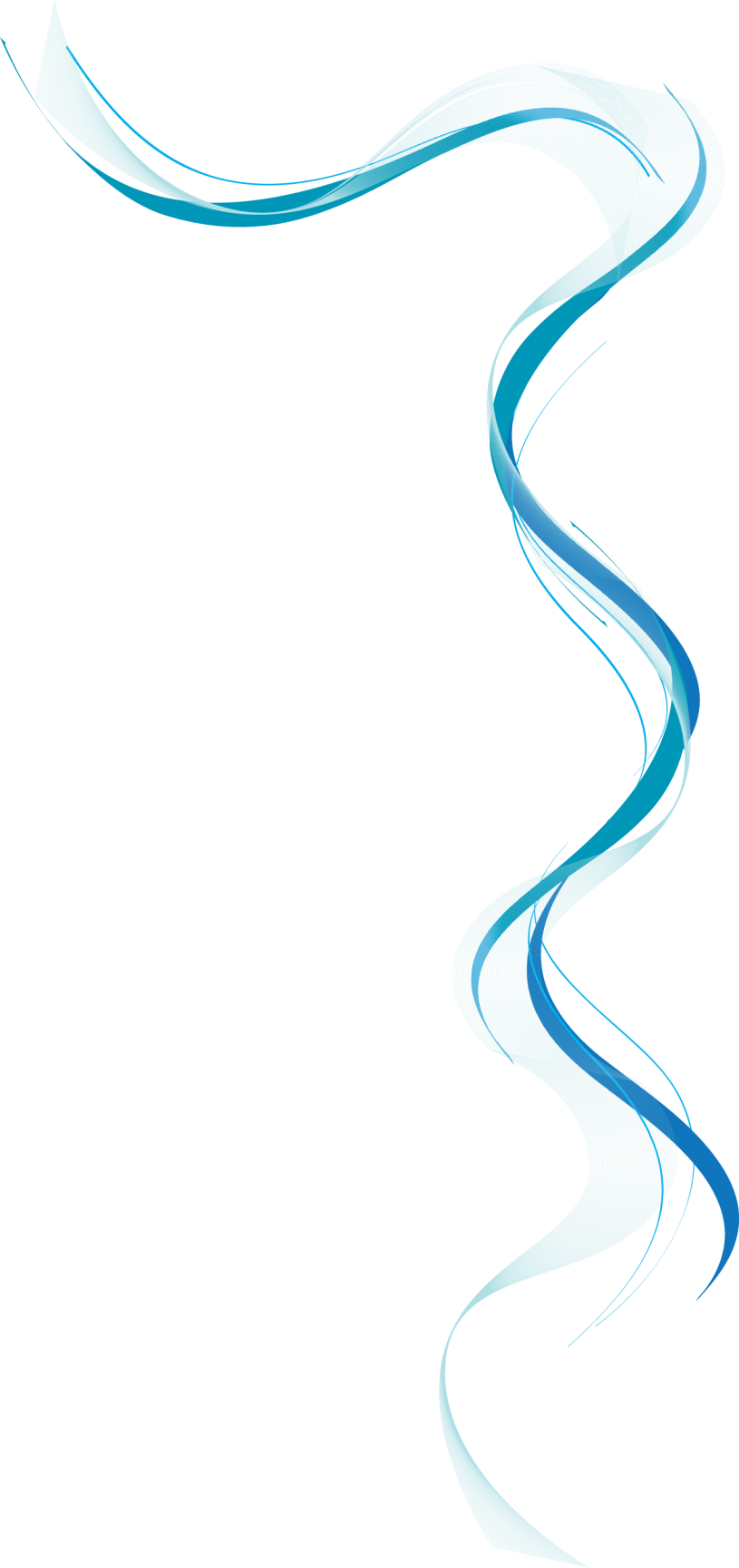 Misja publiczna
„1. Publiczna radiofonia i telewizja realizuje misję publiczną, oferując, na zasadach określonych w ustawie, całemu społeczeństwu i poszczególnym jego częściom, zróżnicowane programy i inne usługi w zakresie informacji, publicystyki, kultury, rozrywki, edukacji i sportu, cechujące się pluralizmem, bezstronnością, wyważeniem i niezależnością oraz innowacyjnością, wysoką jakością i integralnością przekazu.” (art. 21 ust. 1 RTVU)
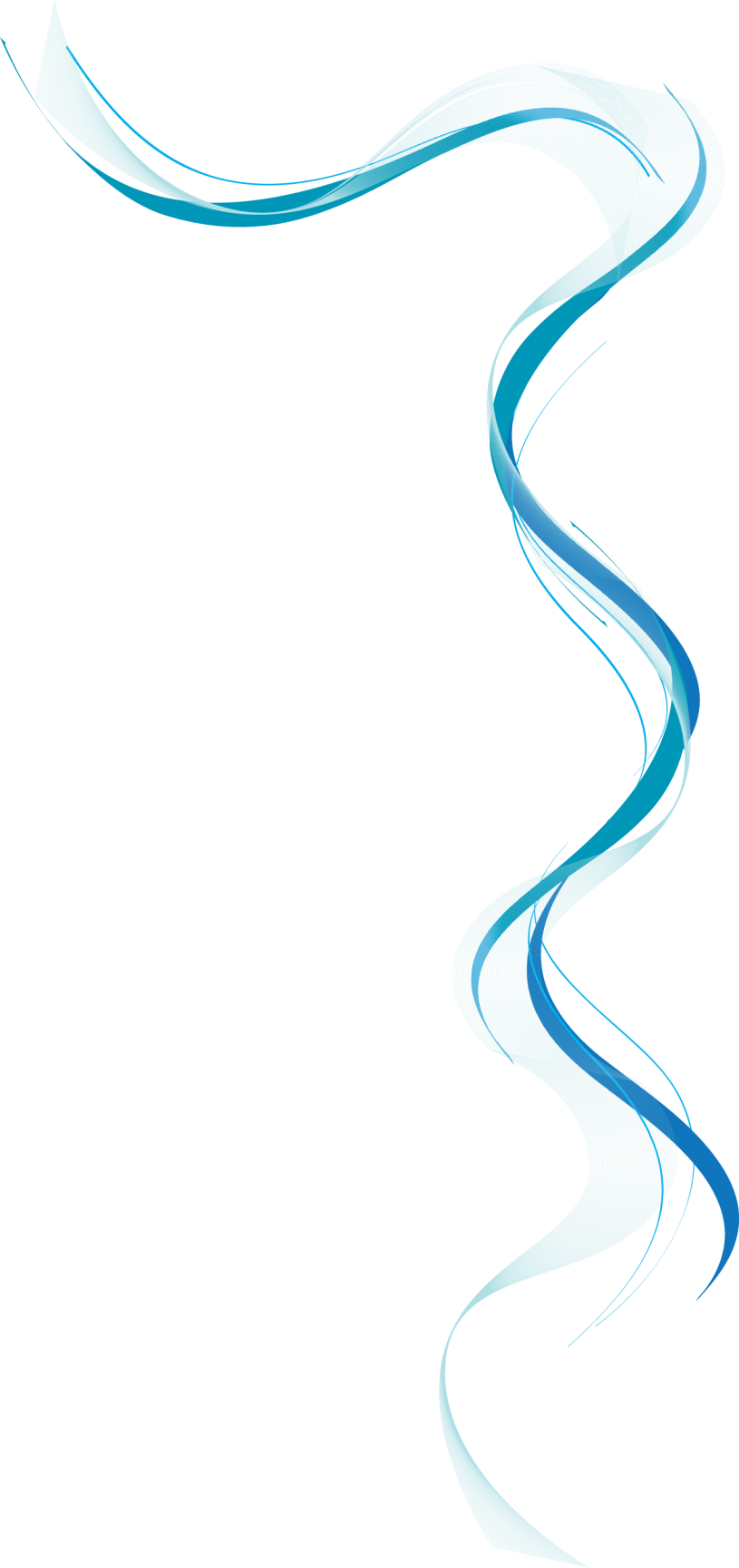 Definicja misji publicznej
Zasada
powszechności
zróżnicowania
pluralizmu
bezstronności
wyważenia
niezależności
innowacyjności
wysokiej jakości
integralności przekazu
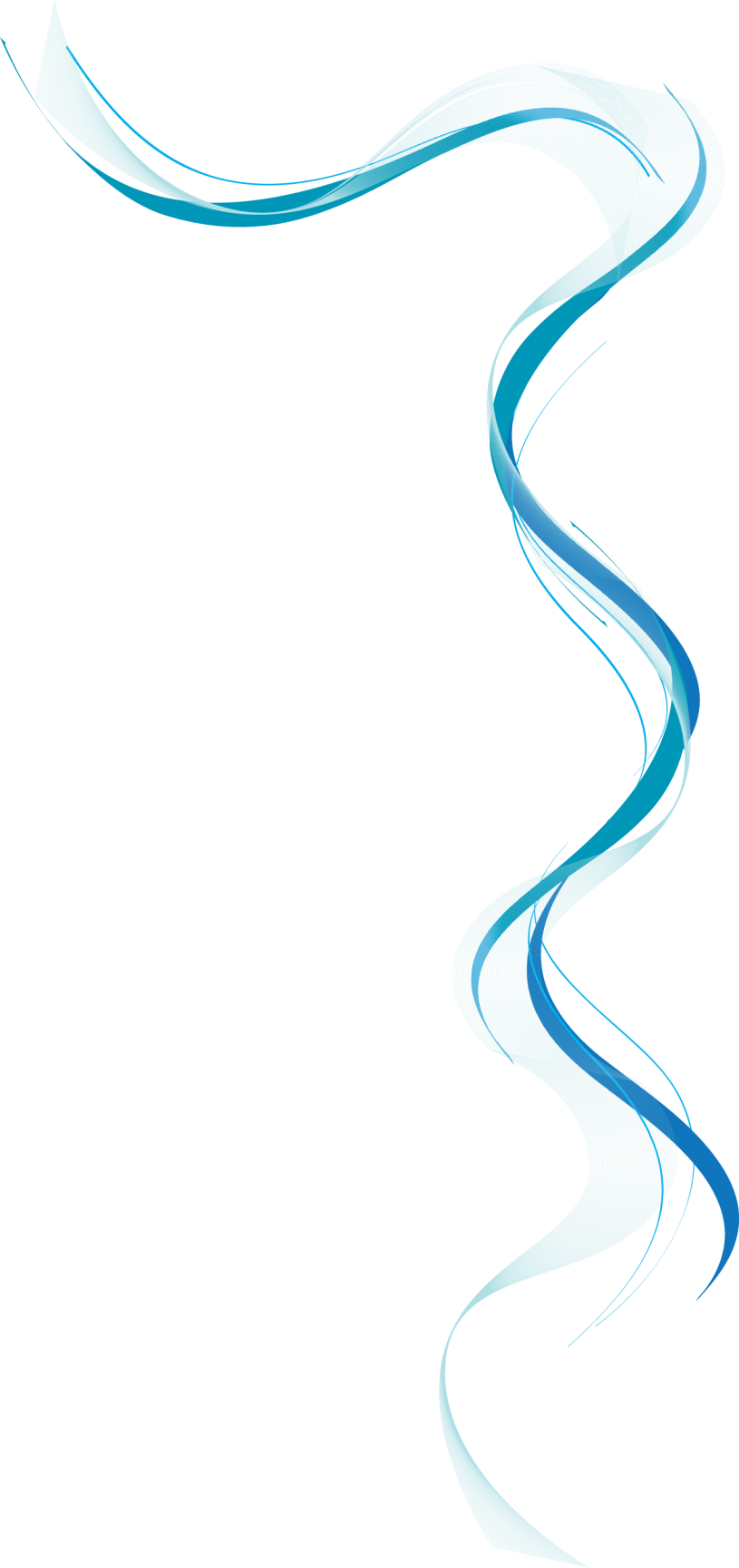 Zadania publicznej radiofonii i telewizji
1a. Do zadań publicznej radiofonii i telewizji, wynikających z realizacji misji, o której mowa w ust. 1, należy w szczególności:

1)  tworzenie i rozpowszechnianie programów ogólnokrajowych, programów regionalnych, programów dla odbiorców za granicą w języku polskim i innych językach oraz innych programów realizujących demokratyczne, społeczne i kulturalne potrzeby społeczności lokalnych;
2)  tworzenie i rozpowszechnianie programów wyspecjalizowanych, na których rozpowszechnianie uzyskano koncesję;
3)  budowa i eksploatacja nadawczych i przekaźnikowych stacji radiowych i telewizyjnych;
4)  rozpowszechnianie przekazów tekstowych;
5)  prowadzenie prac nad nowymi technikami tworzenia i rozpowszechniania programów radiowych i telewizyjnych;
6)  prowadzenie działalności produkcyjnej, usługowej i handlowej związanej z twórczością audiowizualną, w tym eksportu i importu;
7)  popieranie twórczości artystycznej, literackiej, naukowej oraz działalności oświatowej i działalności w zakresie sportu;
8)  upowszechnianie wiedzy o języku polskim;
8a)  uwzględnianie potrzeb mniejszości narodowych i etnicznych oraz społeczności posługującej się językiem regionalnym, w tym emitowanie programów informacyjnych w językach mniejszości narodowych i etnicznych oraz języku regionalnym;
9)  tworzenie i udostępnianie programów edukacyjnych na użytek środowisk polonijnych oraz Polaków zamieszkałych za granicą;
10)  zapewnianie dostępności programów lub ich części i innych usług dla osób niepełnosprawnych z powodu dysfunkcji narządu wzroku oraz osób niepełnosprawnych z powodu dysfunkcji narządu słuchu;
11)  upowszechnianie edukacji medialnej.
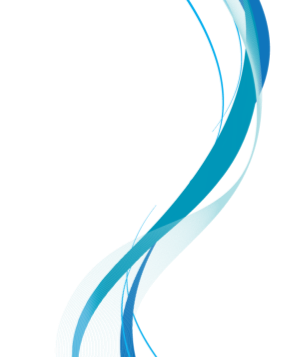 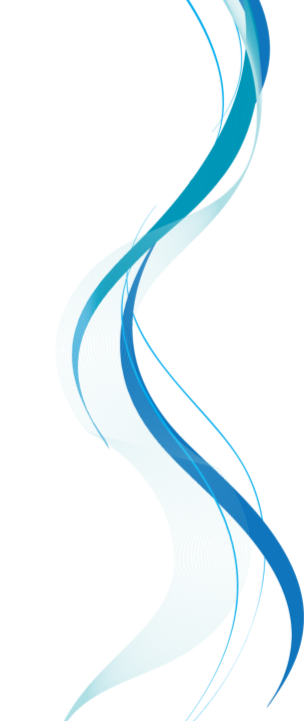 Powinności publicznej radiofonii i telewizji
2. Programy i inne usługi publicznej radiofonii i telewizji powinny:

1)  kierować się odpowiedzialnością za słowo i dbać o dobre imię publicznej radiofonii i telewizji;
2)  rzetelnie ukazywać całą różnorodność wydarzeń i zjawisk w kraju i za granicą;
3)  sprzyjać swobodnemu kształtowaniu się poglądów obywateli oraz formowaniu się opinii publicznej;
4)  umożliwiać obywatelom i ich organizacjom uczestniczenie w życiu publicznym poprzez prezentowanie zróżnicowanych poglądów i stanowisk oraz wykonywanie prawa do kontroli i krytyki społecznej;
5)  służyć rozwojowi kultury, nauki i oświaty, ze szczególnym uwzględnieniem polskiego dorobku intelektualnego i artystycznego;
6)  respektować chrześcijański system wartości, za podstawę przyjmując uniwersalne zasady etyki;
7)  służyć umacnianiu rodziny;
7a)  służyć kształtowaniu postaw prozdrowotnych;
7b)  służyć propagowaniu i upowszechnianiu sportu;
8)  służyć zwalczaniu patologii społecznych;
10)  służyć edukacji medialnej.
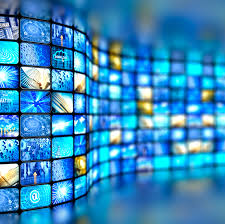 Plany finansowo-programowe
nadawca składa KRRiT projekt planu,
KRRiT przekazuje uwagi, 
nadawca modyfikuje projekt planu,
KRRiT podejmuje uchwałę o „uzgodnieniu planu”.
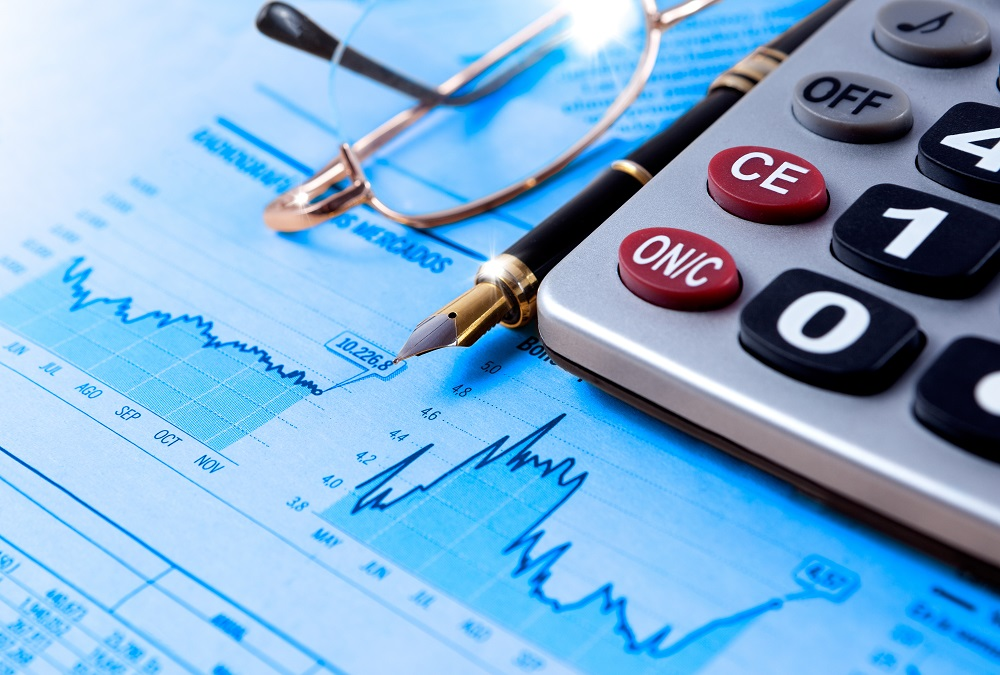 Uprawnienia organów państwowych
zasada niezależności mediów publicznych

zasada legalizmu

obowiązek umożliwiania naczelnym organom państwowym bezpośredniej prezentacji oraz wyjaśniania polityki państwa
Przedstawianie stanowisk
przez partie i związki w węzłowych sprawach publicznych;
nieodpłatne informowania o nieodpłatnej działalności organizacji pożytku publicznego;
kampanie wyborcze i referendalne.
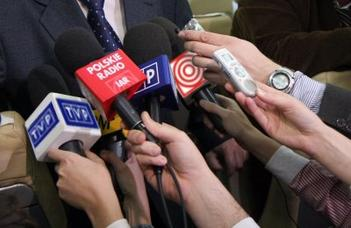 ORGANIZACJA PUBLICZNEJ RADIOFONII I TELEWIZJI
PUBLICZNA TELEWIZJA
PUBLICZNA RADIOFONIA
„TELEWIZJA POLSKA - S.A.”
„POLSKIE RADIO - S.A.”

ogólnokrajowe i zagraniczne programy radiowe
Programy ogólnokrajowe (I,II i TV POLONIA)

Programy regionalne tworzone i rozpowszechniane w ramach terenowych oddziałów spółki „Telewizja Polska - Spółka Akcyjna”
SPÓŁKI RADIOFONII REGIONALNEJ

regionalne programy radiowe
ORGANY SPÓŁKI AKCYJNEJ
WALNE ZGROMADZENIE

100% akcji posiada Skarb Państwa
RADA NADZORCZA

liczy 3 członków powoływanych przez Radę Mediów Narodowych
ZARZĄD SPÓŁKI

liczy od 1 do 3 członków powoływanych przez Radę Mediów Narodowych
RADA PROGRAMOWA 
organ opiniodawczy i doradczy Zarządu Spółki
15 członków powoływanych przez Radę Mediów Narodowych
MODEL FINANSOWANIA MEDIÓW PUBLICZNYCH
FINANSOWANIE PUBLICZNE

Opłaty abonamentowe

Inne źródła (np. środki pochodzące z budżetu jednostek samorządu terytorialnego)

Dotacje z budżetu państwa (fakultatywnie)
FINANSOWANIE NIEPUBLICZNE

Przychody z obrotu prawami do audycji

Przychody z reklam i audycji sponsorowanych

Inne źródła
Koncesje na rozpowszechnianie programów
Art. 33. 1. Rozpowszechnianie programów radiowych i telewizyjnych, z wyjątkiem programów publicznej radiofonii i telewizji, wymaga uzyskania koncesji.
2. Organem właściwym w sprawach koncesji jest Przewodniczący Krajowej Rady.
 3. Przewodniczący Krajowej Rady podejmuje decyzję w sprawie koncesji na podstawie uchwały Krajowej Rady. Decyzja w tej sprawie jest ostateczna.
Postępowanie koncesyjne
Art. 34 – etapy postępowania, procedura
Obowiązek uzyskania Prezesa Urzędu Komunikacji Elektronicznej dot. częstotliwości, kanału, maksymalnej mocy  promieniowania, lokalizacji stacji nadawczych, 
Ogłoszenie w Dz.U. RP Monitor Polski informacji o możliwości uzyskania koncesji, 
Art. 35 – katalog podmiotów mogących ubiegać się o koncesję na rozpowszechnianie programów,
Art. 36 – merytoryczne przesłanki badania wnioskodawcy
Art. 37 – treść koncesji
Art. 37a – obowiązek dostawców składania corocznego sprawozdania finansowego  KRRIT
Art. 40 – odpłatność
Cofnięcie koncesji - obligatoryjne
Koncesję cofa się, jeżeli: 
1) wydano prawomocne orzeczenie zakazujące nadawcy wykonywania działalności gospodarczej objętej koncesją; 
2) nadawca rażąco narusza warunki określone w ustawie lub w koncesji; 
3) działalność objęta koncesją jest wykonywana w sposób sprzeczny z ustawą lub z warunkami określonymi w koncesji, a nadawca, pomimo wezwania Przewodniczącego Krajowej Rady, w wyznaczonym terminie nie usunął stanu faktycznego lub prawnego niezgodnego z warunkami określonymi w koncesji lub w ustawie; 
4) nadawca, pomimo wezwania Przewodniczącego Krajowej Rady, nie rozpoczął rozpowszechniania programu w terminie ustalonym w koncesji lub trwale zaprzestał wykonywania rozpowszechniania programu za pomocą wszystkich lub niektórych stacji nadawczych – chyba że nadawca wykaże, że opóźnienie rozpoczęcia rozpowszechniania programu lub zaprzestanie rozpowszechniania programu zostały spowodowane okolicznościami od niego niezależnymi. Za trwałe zaprzestanie rozpowszechniania programu uważa się fakt nierozpowszechniania programu przez okres trzech kolejno następujących po sobie miesięcy.
Cofnięcie koncesji - fakultatywne
Koncesja może być cofnięta, jeżeli: 
1) rozpowszechnianie programu powoduje zagrożenie interesów kultury narodowej, bezpieczeństwa i obronności państwa lub narusza normy dobrego obyczaju; 
2) rozpowszechnianie programu powoduje osiągnięcie przez nadawcę pozycji dominującej w dziedzinie środków masowego przekazu na danym rynku właściwym w rozumieniu przepisów o ochronie konkurencji i konsumentów; 
3) nastąpi przejęcie bezpośredniej lub pośredniej kontroli nad działalnością nadawcy przez inną osobę
Rejestr programów
Art. 41. 1. Zgłoszenia do rejestru wymaga: 
1) program rozprowadzany;  (art. 4 pkt 8)
2) program telewizyjny rozpowszechniany wyłącznie w systemie teleinformatycznym. 
2. Obowiązek określony w ust. 1 pkt 1 nie dotyczy programów, o których mowa w art. 43 ust. 1. 
3. Organem prowadzącym rejestr jest Przewodniczący Krajowej Rady.
 4. Do postępowania w sprawach wpisu do rejestru stosuje się przepisy Kodeksu postępowania administracyjnego, chyba że ustawa stanowi inaczej. 
5. Rejestr jest jawny. 

Art. 42. 1. Za wpis programu do rejestru programów telewizyjnych rozpowszechnianych wyłącznie w systemie teleinformatycznym i programów rozprowadzanych podmiot zgłaszający program uiszcza opłatę w wysokości 100 zł za każdy program. 
2. Opłata, o której mowa w ust. 1, stanowi dochód budżetu państwa